HERENCIA EN C#
Capa de presentación
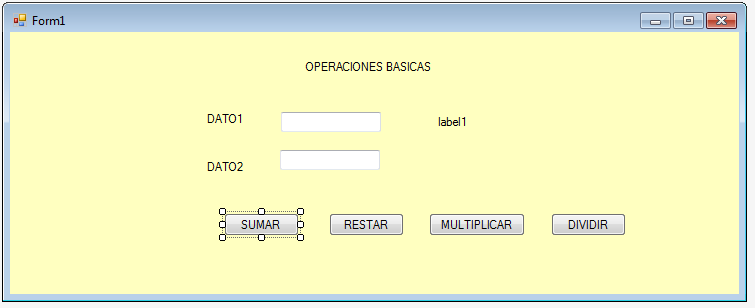 SOLUCION USANDO HERENCIA#
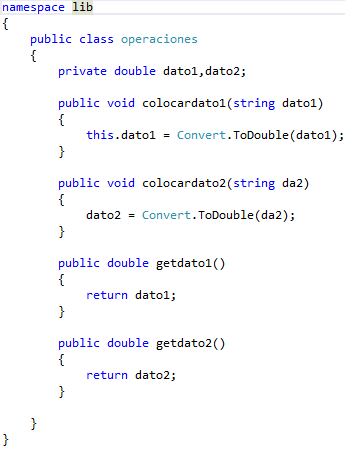 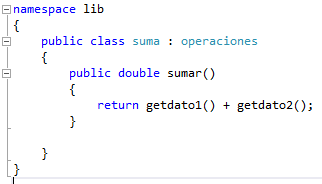 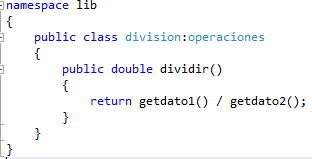 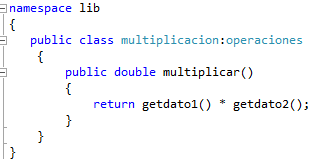 Diagrama de clases
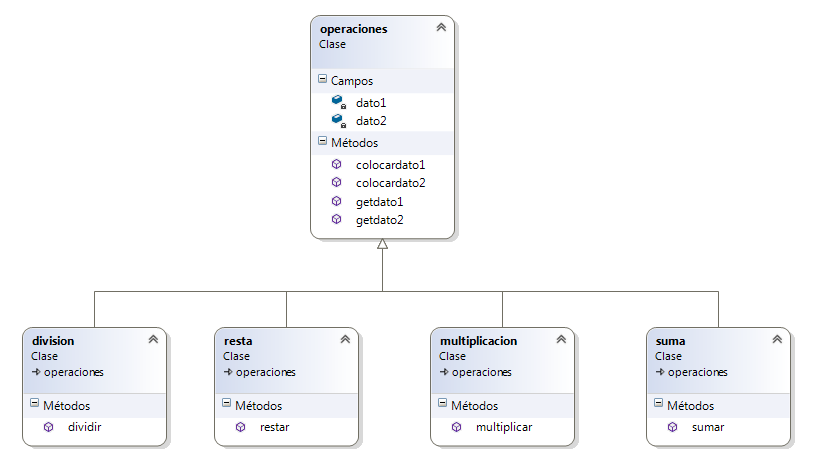 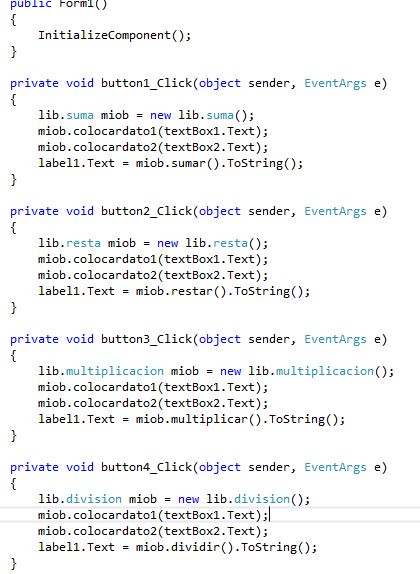 Otra solución
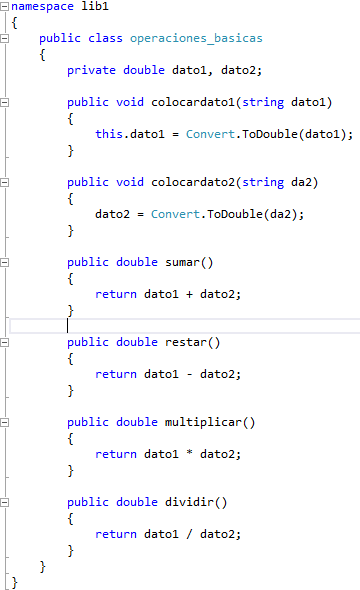 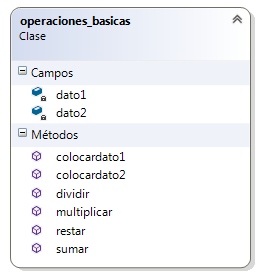 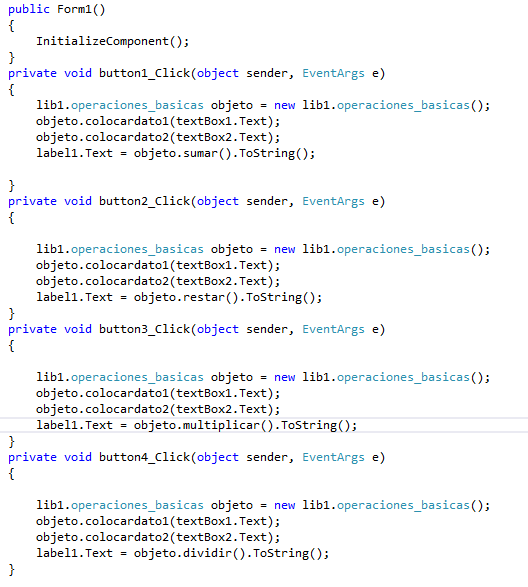